Closure conversion
λ
Compiling
try, finally, dynamic-wind
raise, guard
let loop, for, while
continue, break
Call/cc, call/ec, return
λ
threads, coroutines
Function calls
closure objects
(code ptr, environment)
Closure conversion
In strict CPS, lambdas no longer return.
Function calls are just first-class goto’s that take arguments and carry values for free variables in an environment.
Closure conversion:
Hoists all functions to the top-level.
Allocates closures that save the current environment.
Function calls explicitly pass the closure’s env.
Replaces references to free variables with env access.
Closure conversion
(λ (a b) …)
new Lambda43(x,y,z);
class Lambda43 : public Lam 
{
private:
  const u64 x,y,z;
public:
  Lambda43(u64 x, u64 y, u64 z)
    : x(x), y(y), z(z) 
  {}

  u64 apply(u64 a, u64 b)
  {
    …
  }  
};
FV((λ (a b) …)) 
  = {x,y,z}
Closure conversion
class Lambda43 : public Lam 
{
private:
  const u64 x,y,z;
public:
  Lambda43(u64 x, u64 y, u64 z)
    : x(x), y(y), z(z) 
  {}

  u64 apply(u64 a, u64 b)
  {
    …
  }  
};
Closure conversion: 
two principal strategies
Top-down closure conversion:
Traverses the AST and turns lambdas into closures on the way down (computing environments as it goes).
Produces linked environments/closures.
Pros: compact, shared environments; Cons: slower.
Bottom-up closure conversion:
Traverses the AST and turns lambdas into closures on the way back up (computing free vars as it goes).
Produces flat environments/closures.
Pros: fast, computes free vars; Cons: more copying.
…
  (λ (a)
     …
(λ (b c)
   …
(λ (d)
   …
(f a c)
…) …) …) …
Top-down closure conversion
As the AST is traversed, a set of locally bound variables are computed.
A map from non-locally bound variables to their access expressions is maintained so that variables can be looked up in an environment.
At each lambda: the algorithm lifts the lambda to a first-order C-like procedure, allocates a new closure and its environment, then converts it’s body using an updated map for non-locally bound variables (with paths into this newly defined environment).
Previously allocated environment is linked-to/shared.
…
  (λ (a)
     …
bound vars: x
(λ (b c)
   …
(λ (d)
   …
(f a c)
…) …) …) …
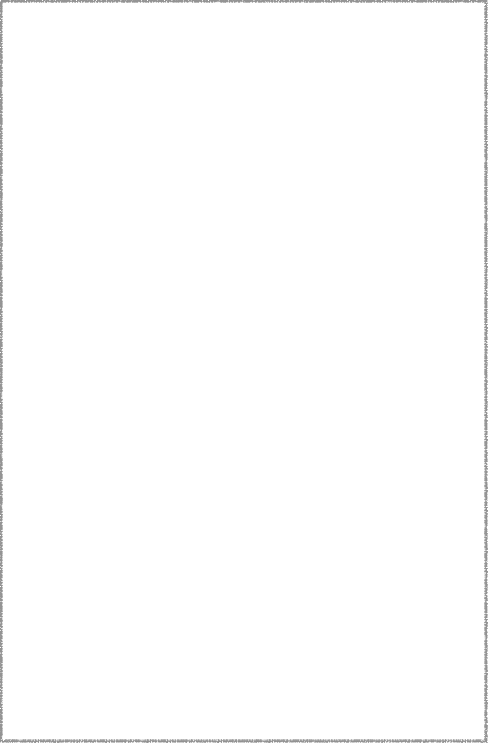 (proc (lam0 env0 a)
(proc (main)
 …
  (vector
     lam0
     (prim vector
       x))
 …)
…
 (λ (b c)
   …
(λ (d)
   …
(f a c)
…) …) …)
env mapping:
x -> (vector-ref env0 ‘0)
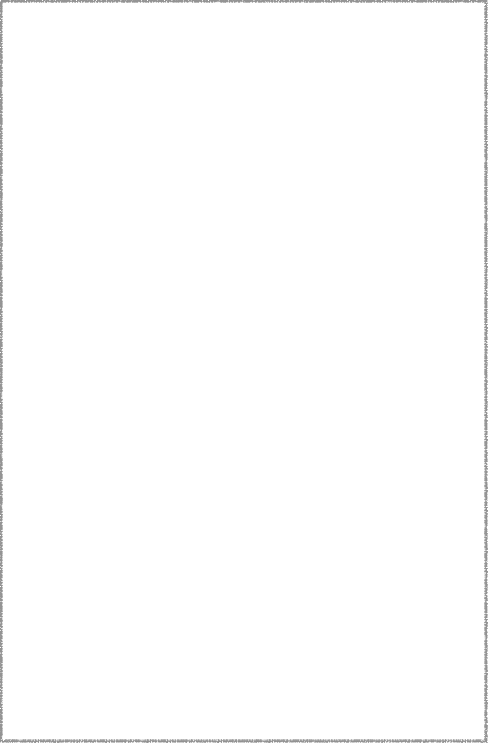 (proc (lam0 env0 a)
(proc (main)
 …
  (prim vector
     lam0
     (prim vector
       x))
 …)
…
 (prim vector
       lam1
       (prim vector
             env0
             a
             y))
…)
(proc (lam1 env1 b c)
bound vars: env0,a,y
…
 (λ (d)
   …
env mapping:
x    -> (vector-ref env0 ‘0)
env0 -> (vector-ref env1 ‘0) 
a    -> (vector-ref env1 ‘1) 
y    -> (vector-ref env1 ‘2)
(f a c)
…) …)
Bottom-up closure conversion
As the AST is traversed, free variables are computed.
At each lambda: 1) the algorithm converts any lambdas under the lambda’s body first (and also computes a set of free variables); then 2) it emits code to allocate the lambda’s closure/environment and replaces free vars with env access.
Converting the body of a lambda yields a set of free variables that can be canonically ordered.
Closures are flat heap-allocated vectors containing a function pointer and then each free var in order.
Accesses of free variables are turned into a vector-ref with the predetermined index.
…
  (λ (a)
     …
(λ (b c)
   …
(λ (d)
   …
free vars: a,c,f
(f a c)
…) …) …) …
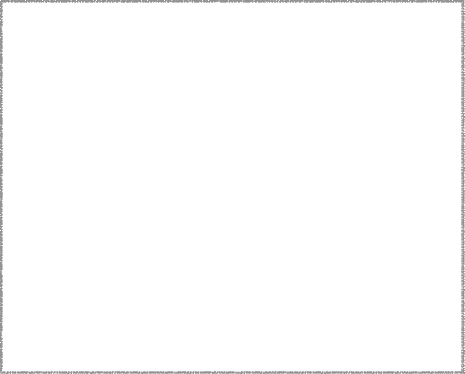 (proc (lam14 env d)
  …
  (clo-app
   (prim vector-ref
         env ‘3)   ;f 
   (prim vector-ref
         env ‘1)   ;a 
   (prim vector-ref
         env ‘2))  ;c 
    …)
…
  (λ (a)
     …
(λ (b c)
   …
adds first-order proc
(prim vector
      lam14    
      a
      c
      f)
allocates flat closure
…) …) …) …
…
  (λ (a)
     …
(λ (b c)
   …
(prim vector
      lam14    
      a
      c
      f)
free vars: a f x y
{
references at closure allocation
can remain free
…) …) …) …
(clo-app
   (prim vector-ref
         env ‘3)   ;f 
   (prim vector-ref
         env ‘1)   ;a 
   (prim vector-ref
         env ‘2))  ;c
(let ([f-clo (prim vector-ref env ‘3)])
  (let ([f-ptr (prim vector-ref f-clo ‘0)])
    (let ([a (prim vector-ref env ‘1)])
      (let ([c (prim vector-ref env ‘2)])
        (C-style-call f-ptr f-clo a c)))))
application: 1) function pointer is accessed from closure
                     2) closure (f-clo) is passed to invoked function ptr
Let’s live code bottom-up closure conversion.